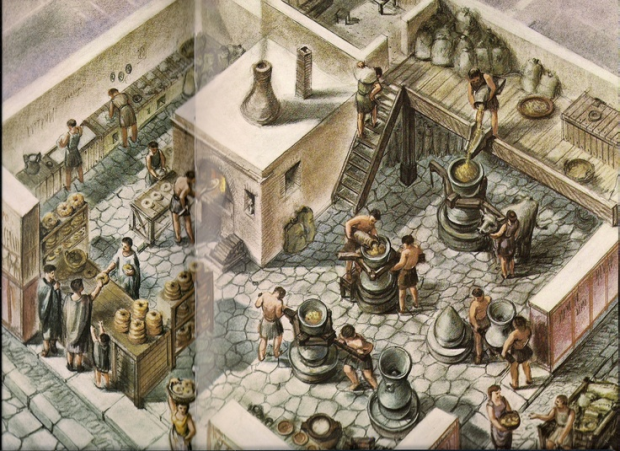 http://www.pinterest.com/pin/455215474809677524/
RADNI DAN I EKONOMIJA
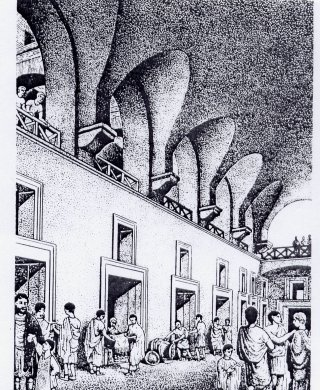 Radni dan
http://www.the-romans.co.uk/work.htm
Ležanje u krevetu ne traje duže od treće ure 
ljeti oko 8h 
nema umjetne rasvjete, treba iskoristiti dan
Izlazak iz kuće obično je oko 11h, u međuvremenu se odvija pozdravljanje (salutatio)
Poslovi završavaju oko devete ure, kad je večera
najkasnije 20h
Rekonstrukcija Trajanove tržnice (bazilike)
Salutatio
Svaki je Rimljanin vezan za moćnijeg od sebe osjećajem dužnosti (obsequium)
Patricij je obično pokrovitelj (patronus) siromašnijeg građanina (cliens) 
što ih više ima, to je ugledniji
Klijent je dio patronove obitelji (familia)
prati ga u rat ili u inozemstvo
glasa za njega na skupštinama
podupire ga u parnicama
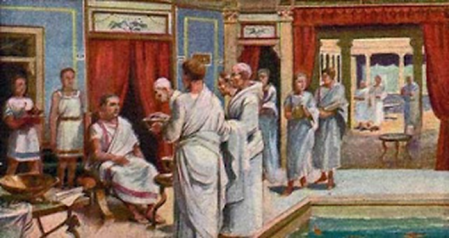 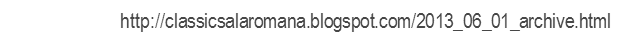 Sportula
Svako jutro patron klijentu dijeli namirnice ili novac u košarici zvanoj sportula 
u doba Trajana iznosi 6 sestercija po glavi dnevno
Klijenti dolaze u togi, pa ponekad od gospodara dobivaju i rezervne toge i nešto srebra
Financijska konstrukcija
Bogati Rimljani žive od prihoda sa svojih posjeda
Oko 150-200 000 građana Rima ima pravo na državno žito (annona)
Provincije plaćaju danak za uživanje zemljišta te glavarinu
Rim također ubire poreze i 
	carine
Svi prihodi idu u državnu 
	riznicu
Radna snaga su robovi 
mali troškovi proizvodnje
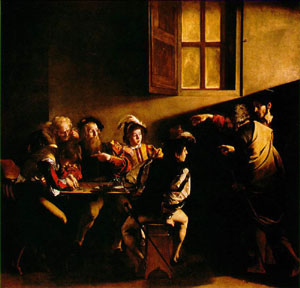 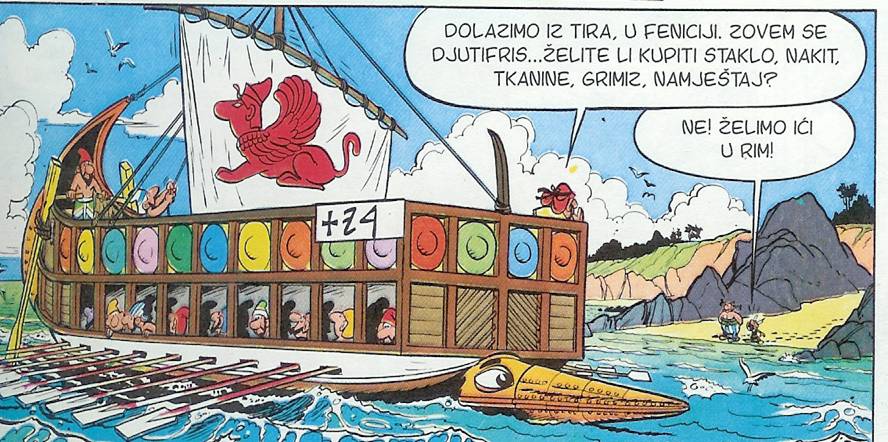 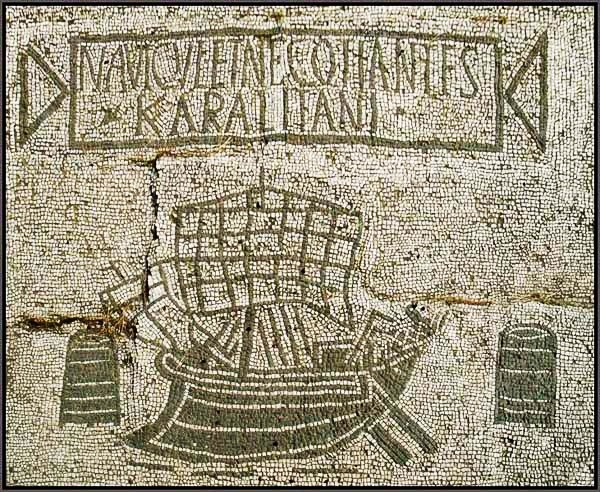 Trgovina
Odvija se 
	kopnenim, a još 
	više morskim 
	putevima 
rimska je luka Ostija, 
	najveća u Carstvu
opasnost od oluja i gusara
Klijenti je mogu vršiti 
za senatore kojima je to 
zabranjeno
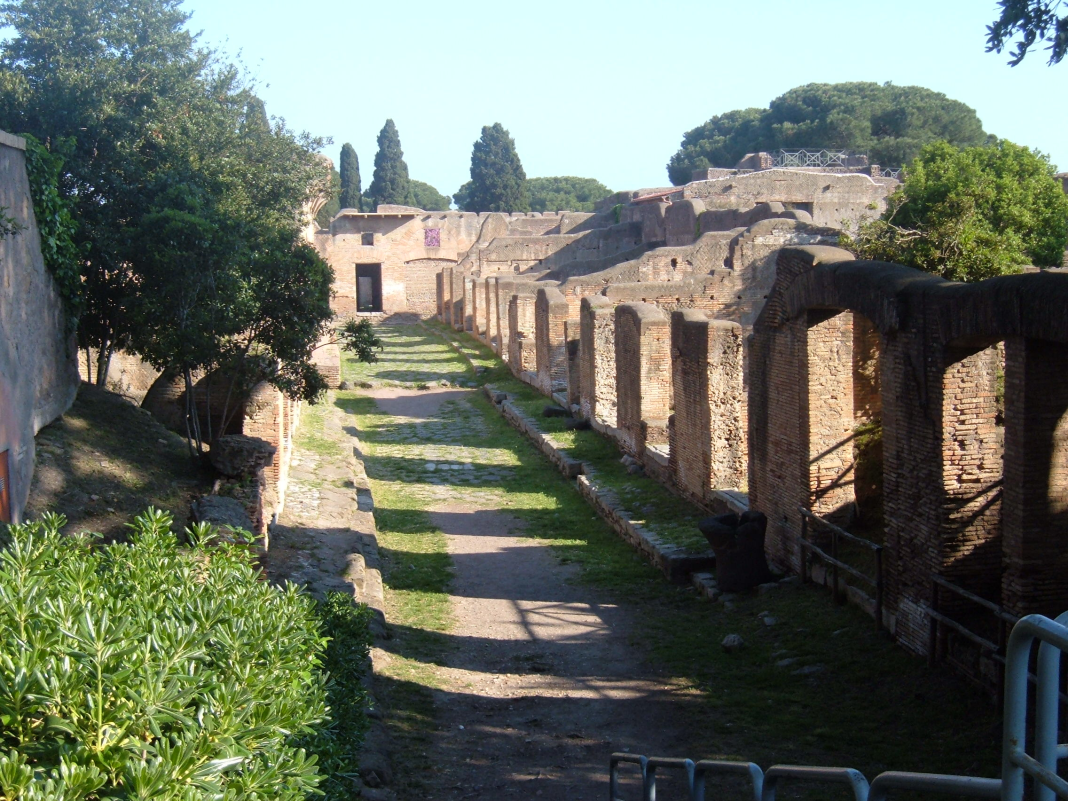 http://commons.wikimedia.org/wiki/File:Mosaico_Karalitani_Ostia.jpg
en.wikipedia.org
[Speaker Notes: NAVICUL(ARII) ET NEGOTIANTES KARALITANI = the shipowners and merchants of Cagliari, Sardinija (zavjetni mozaik u Ostiji, među cehovima)]
Rude 
zlato – Dalmacija, Dacija 
srebro – Srebrenica 
olovo, bakar – Iberija
jantar - Baltik...
Papir(us) iz Egipta
Staklo iz Fenikije i Sirije te Akvileje
Tamjan iz Arabije
Keramiku iz Kampanije
Robove 
prodaja na Delu
Rim uvozi:
Žito iz Egipta i Afrike
Tkanine 
svilu s Dalekog istoka
Divljač, drvo i vunu iz Galije
Iz Indije:
Začine (papar, đumbir, cimet)
drago kamenje 
koralje
Bjelokost iz Mauretanije
Mramor iz Toskane, Grčke i Numidije
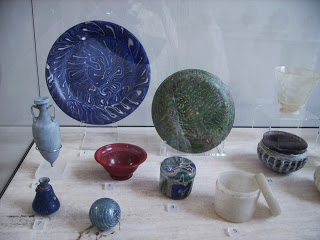 http://ancientlinks.blogspot.com/2010/11/jobs-in-ancient-rome-introduction.html
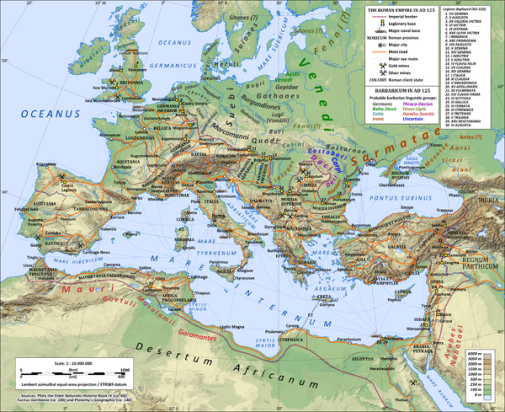 Rim izvozi:
Ceste
Vojno uređenje
Pravo
Amfiteatre 
i igre u njima
Vino
Maslinovo ulje
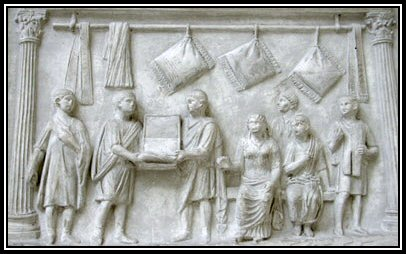 http://www.forumromanum.org/life/johnston_11.html
Obrtnici
Podijeljeni u udruženja slična cehovima (collegia opificum):
imaju svoje statute, unutarnju hijerarhiju, znamenja  i povlastice te članarinu koju troše za obrede ili pogrebe članova
neki su dijelovi grada specijalizirani
Zanat se ne smije mijenjati, oca nasljeđuje sin 
robovi se mogu zapošljavati uz dopuštenje
U te ostale pripadaju 
platnari 
krojači 
čistači odijela 
obrađivači bjelokosti 
pekari 
izrađivači vijenaca 
pogrebnici 
prstenari 
cvjećari i voćari 
posebno po vrstama 
povrćari (ujedno i vrtlari), 
ribari (lov i prodaja) 
zrcalari 
krčmari 
slastičari 
vinari 
građevinari 
zidari, tesari i rušioci
arhitekti 
goniči tovarnih životinja 
vozači (kola i lađa) 
mjenjači novca 
...
Prvih 9 kolegija bili su:
Stolari 
Zlatari
Izrađivači frula
Bojadisari
Kožari
Postolari
Kasnije posebno za žensku i mušku tj. pojedine vrste obuće
Limari
Lončari
Svi ostali
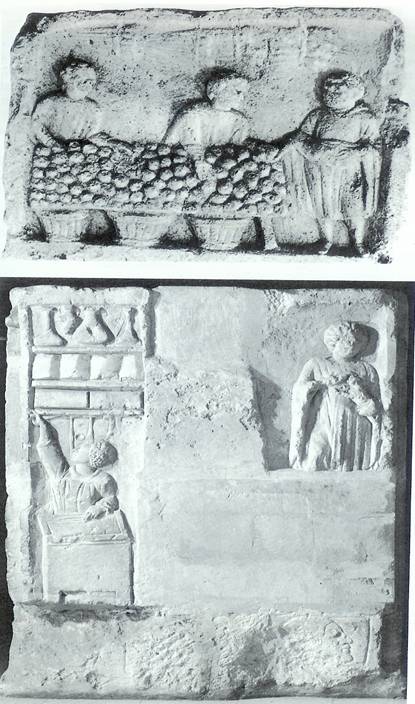 Postolar	            Prodavači jabuka
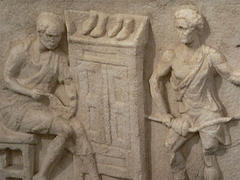 http://flickrhivemind.net/Tags/bathsofdiocletian,funerary/Interesting
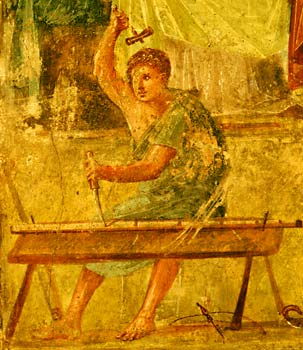 Tesar        Vlasnik         dućana i žena s psom
http://www.bbc.co.uk/history/ancient/romans/daily_life_gallery_09.shtml
Slobodna zvanja
Liječnici i glumci – većinom Grci, u početku robovi ili oslobođenici
Brijači
Maseri
Vračevi
Plesačice, 
frulači, 
akrobati
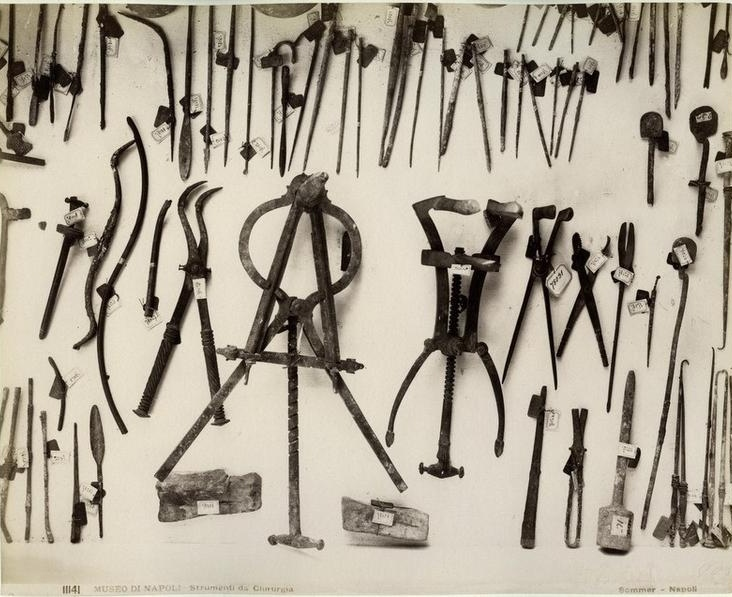 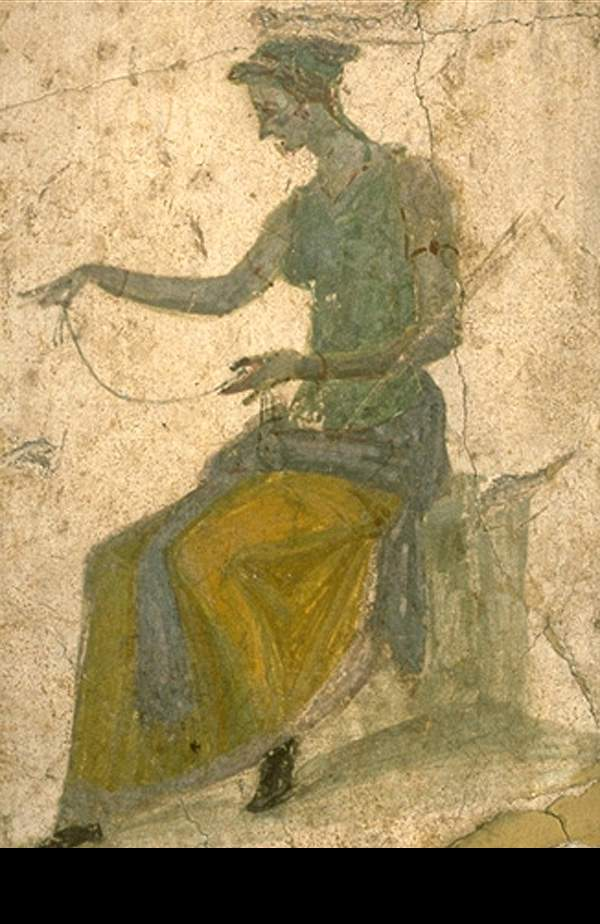 http://pages.uoregon.edu/klio/im/re/DailyLife/woman_weaving.JPG
Za ženu
Najotmjeniji je posao tkanje, 
  a glavni odgoj djece i briga za kuću
Uz muževe se znaju baviti obrtom, 
  najčešće filigranstvom i 
  parfemima
Ženska su zanimanja: 
švelje 
frizerke 
primalje 
dojilje 
ima i tajnica, stenografkinja, pedagogica, liječnica i trgovkinja vinom 
Udovice uz imanje nasljeđuju i klijente
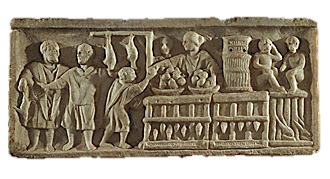 http://travelswithnancy.com/women-ancient-rome/images-ancient-roman-women/GrocerWithTwoMonkeysOstia.jpg
https://en.wikipedia.org/wiki/Roman_currency#/media/File:Aes_Signatum.jpg
Novci
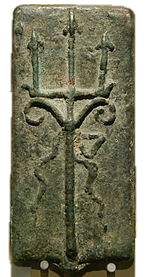 Postoje tek od 5.st.pr.Kr. 
ranije stoka (pecus = pecunia) i komadi bakra
U početku su kovani od bakra (aes) 
teški 327g = 1 libra (as libralis)
As se dijeli na 12 dijelova koji se zovu unciae 
Od sitnijih su novčića poznatiji:
sextans (1/6 asa = 2 uncije) 
quadrans (1/4) 
triens (1/3) 
semis (1/2)
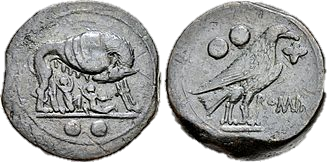 http://en.wikipedia.org/wiki/Sextans_(coin)
268.g.pr.Kr. javljaju se srebrni novci: 
asu je smanjena vrijednost tako da je 2 i pol asa 
  = sestertius (HS) postao osnovna jedinica
Novi su još srebrnjaci: 
denarius = 10 asa 
quinarius = 5 asa
Zlatnici su se počeli kovati redovito tek u 1.st.pr.Kr. 
Cezarov aureus = 100 sestercija 
Konstantinov = 1/72 libre (prva stalna vrijednost) = solidus
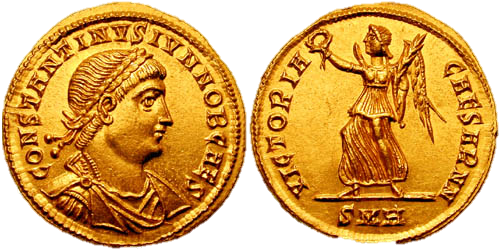 http://en.wikipedia.org/wiki/Roman_Empire#mediaviewer/File:Solidus_Constantine_II-heraclea_RIC_vII_101.jpg
[Speaker Notes: Constantinus Iun Nob Caes – Konstantin II]
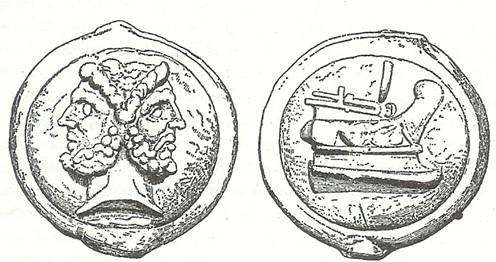 Novac se kovao u hramu Junone koja je imala nadimak Moneta = koja opominje
U doba Carstva senat smije kovati samo bakrene novce 
ostali su carevo pravo (svaki car ima svoje)
Na novcu je obično lik božanstva 
od Sule lik vladara – boga
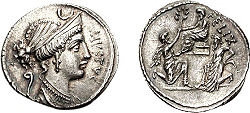 http://en.wikipedia.org/wiki/Sulla#Capture_of_Jugurtha
[Speaker Notes: https://commons.wikimedia.org/wiki/File:Sulla_Coin2.jpg]
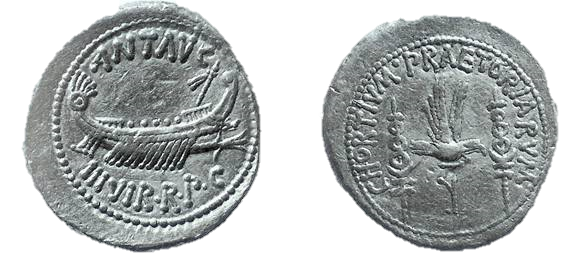 Zlatnik Marka Antonija prije bitke kod Akcija
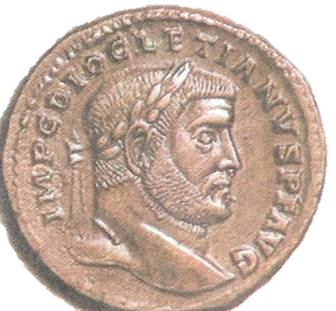 Zlatnik cara Dioklecijana
Razmjeri
Životni minimum u doba ranog carstva je 20 000 sestercija godišnje 
više od 400 000 sestercija (koliko čini razred viteza) za Juvenala je raskoš
Za 3 000 000 sestercija Plinije je kupio jedno imanje
Apicije je kupio cipla za 5000 sestercija, a ubio se (da ne živi u siromaštvu) nakon što mu je ostalo „samo” 10 000 000 sestercija
Postoje zakoni za sprečavanje rastrošnosti:
2.st. pr.Kr.: maksimum 25HS na blagdane za najviše 5 gostiju i 35kg srebra na stolu (u radne dane 2,5HS); samo lokalno vino = kupovina hrane od oslobođenika ili klijenata
sredina 1.st.A.D.: maksimum 2000HS za blagdane
Rano carstvo		Dioklecijan
301.g. edikt o stalnim cijenama

1 kokoš / najjeftinije cipele 
	= 60 denara
Odvjetnik (za vođenje cijele parnice)
	= 1000 denara
Plaća učitelja
	= 50 denara po učeniku 	mjesečno
Dnevnica za vojnika 
	= c. 5 denara
Cijena termi 
	= 1 kvadrans
Cijena prostitutke 
	= 2 – 16 asa
Cijena roba 
	= c. 600 sestercija
Plaća učitelja 
	= 8 asa po učeniku 	mjesečno
Dnevnica za vojnika 
	= 1 denar
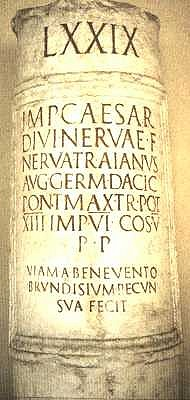 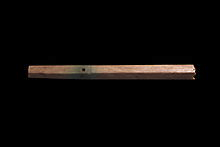 Mjere
decempeda
Za dužinu: 
	1 digitus (palac) = 1/16 stope
	1 pes (stopa)= 0,3m 
	1 i pol stopa = 1 cubitus (lakat)
	2 i pol stope = 1 gradus (korak)
	5 stopa = 1 passus (dvokorak)
	1000 dvokoraka = 1 miliarium (milja) 	= 1481,5 m
http://en.wikipedia.org/wiki/Measuring_rod
https://docplayer.net/53425597-Understanding-roman-inscriptions.htmlhttp://en.wikipedia.org/wiki/Milliarium_Aureum
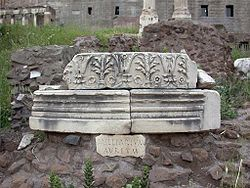 [Speaker Notes: LXXIX / Imp(erator) Caesar / divi Nervae f(ilius) / Nerva Traianus / Aug(ustus) Germ(anicus) Dacic(us) / pont(ifex) max(imus) tr(ibunicia) pot(estate) / imp(erator) co(n)s(ul) / p(ater) p(atriae) / viam a Benevento / Brundisium pecun(ia) / sua fecit]
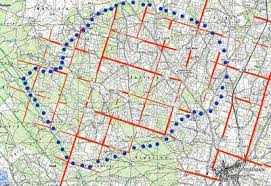 http://www.istrianet.org/istria/archeology/images/08_0308glasistre2.jpg
Za površinu: 
	1 pes quadratus = 0,087m2
	1 iugerum (jutro) 
	= 28 800 kvadratnih stopa = 2518,2m2 
		2 iugera = heredium
	1 centuria (100 heredia; mjera za vojnika koji je završio službu) 
		= c. 510 000m2

Za obujam:
	1 cyathus (čaša) = 0,0456l
	1 amphora (amfora) = 26,26l
 	1 modius (modij, za žito) 
		= 8,7 l = 1/6 medimna (medimnus)
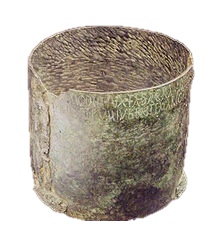 http://upload.wikimedia.org/wikipedia/commons/1/1e/Modio_de_Ponte_Pu%C3%B1ide_(M.A.N._1930-16-1)_01.jpg
Brige običnih ljudi - papirus iz Oxyrhyncha, P.Oxy.XII 1477, 4.st.A.D.
“Hoću li dobiti plaću?”	
“Hoću li dobiti dopust?”	
“Hoće li mi proskribirati imovinu?”
“Hoće li me prodati u ropstvo?”
“Hoću li postati gradski vijećnik?”
“Hoću li biti prognan?”
“Hoću li biti razdvojen od žene?” 	
“Jesam li začaran?”
Papyrus P1
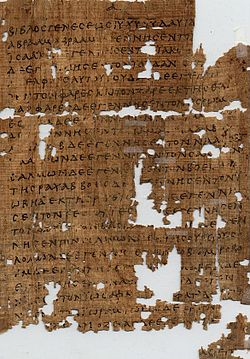 http://en.wikipedia.org/wiki/Oxyrhynchus_Papyri